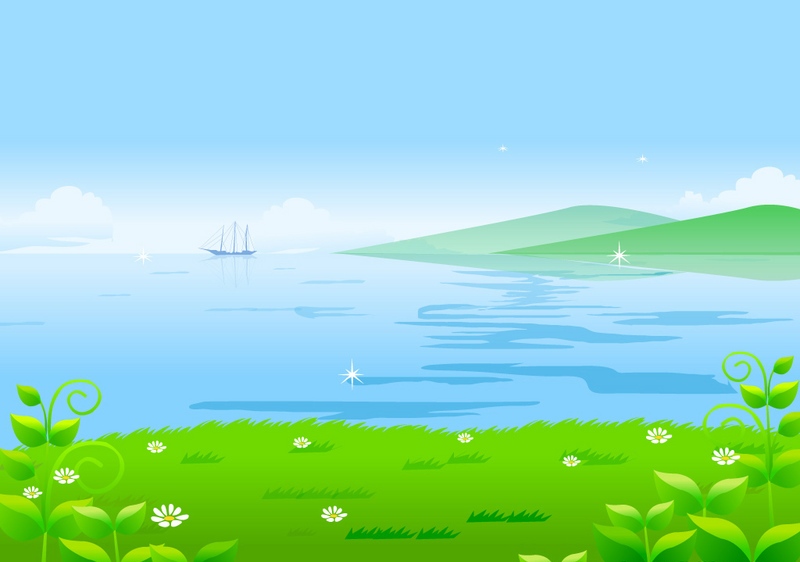 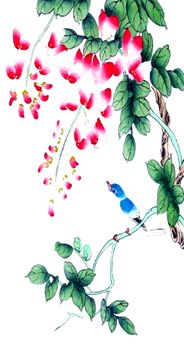 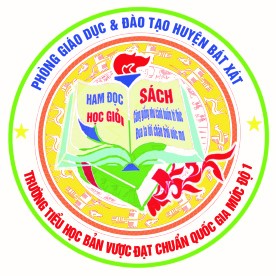 PHÒNG GIÁO DỤC VÀ ĐÀO TẠO BÁT XÁTTRƯỜNG TIỂU HỌC BẢN VƯỢC
TIẾNG VIỆT lớp 2
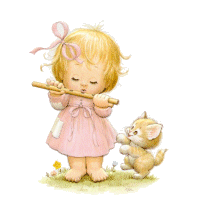 Giáo viên: Trần Thị Thanh
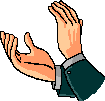 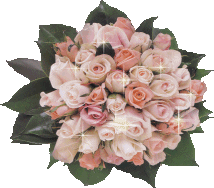 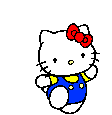 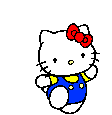 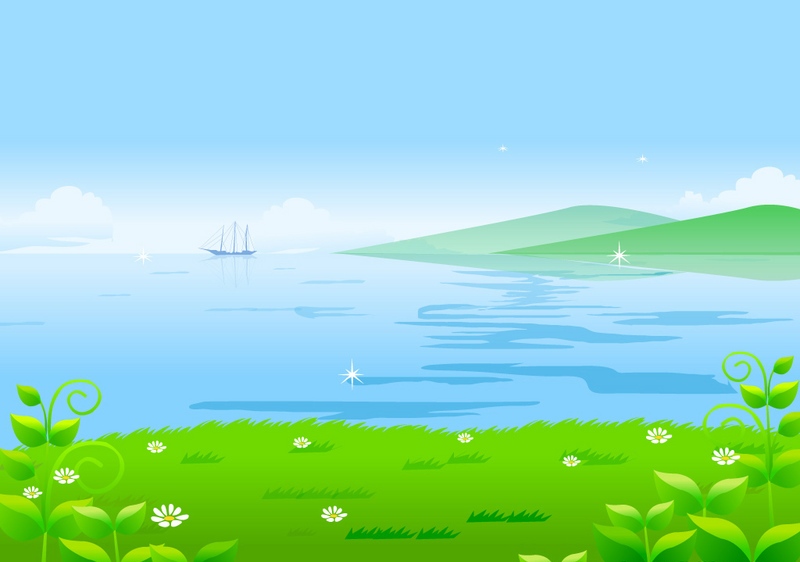 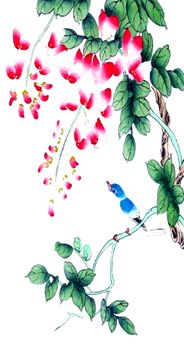 Khởi động
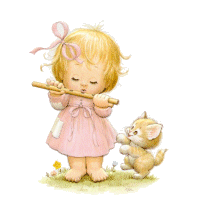 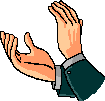 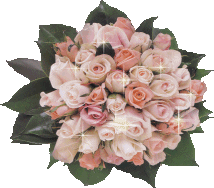 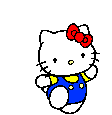 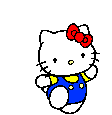 Thứ Năm ngày 10 tháng 3 năm 2022
Tiếng Việt ( Luyện từ và câu)
Bài 20: Từ chú bồ câu đến in- tơ- nét(Tiết 4)
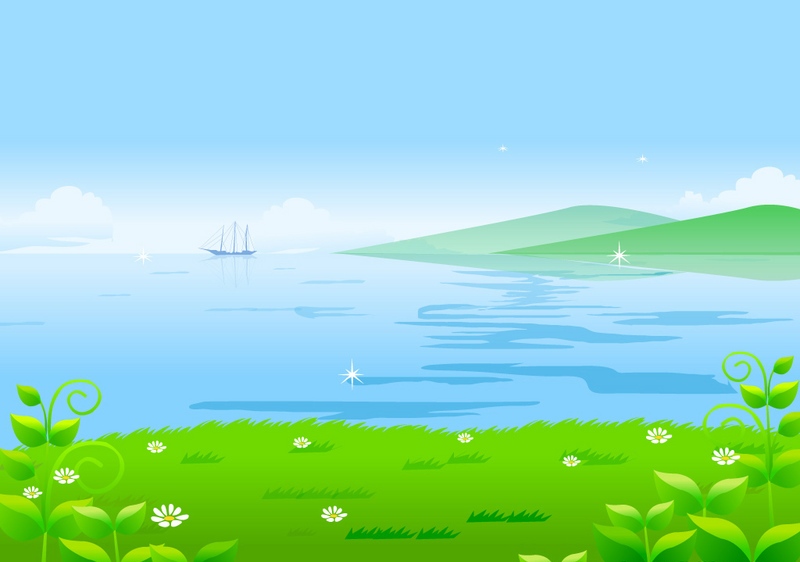 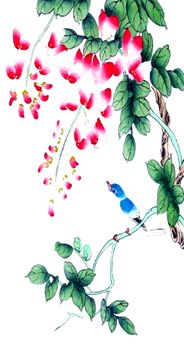 Luyện tập
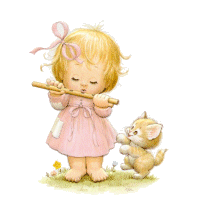 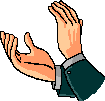 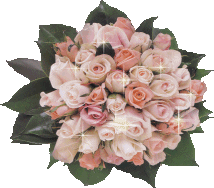 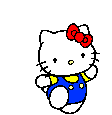 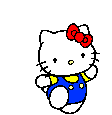 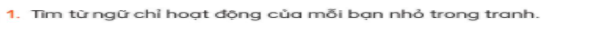 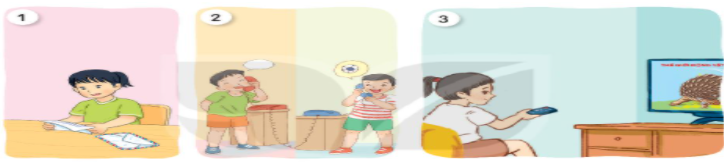 gọi điện
xem ti -vi
viết thư
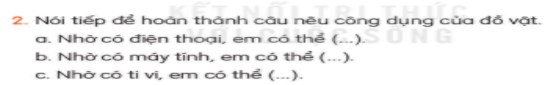 gọi điện nói chuyện với ông bà ở xa.
học trực tuyến.
xem phim.
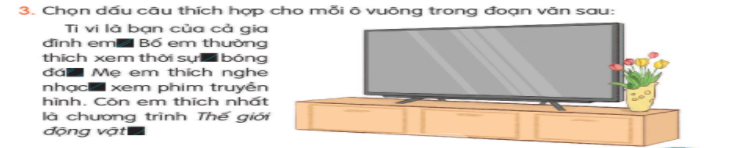 .
,
.
,
.
Chúng ta cần viết dấu phẩy, trong trường hợp nào?
Chúng ta cần viết dấu chấm, trong trường hợp nào?
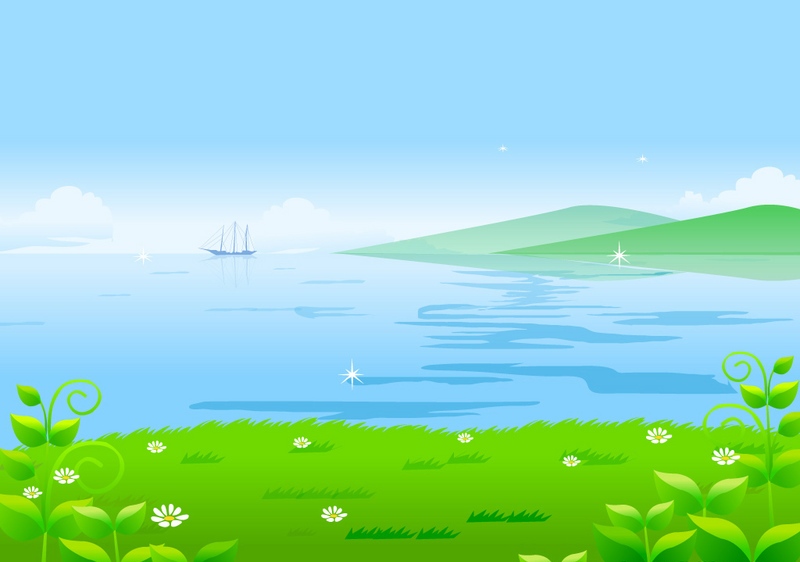 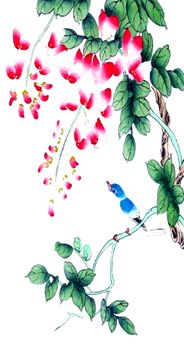 Củng cố
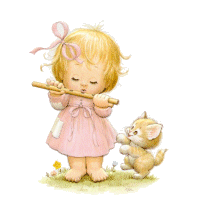 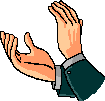 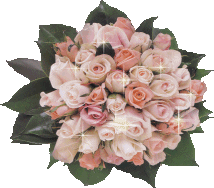 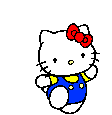 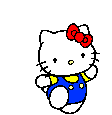 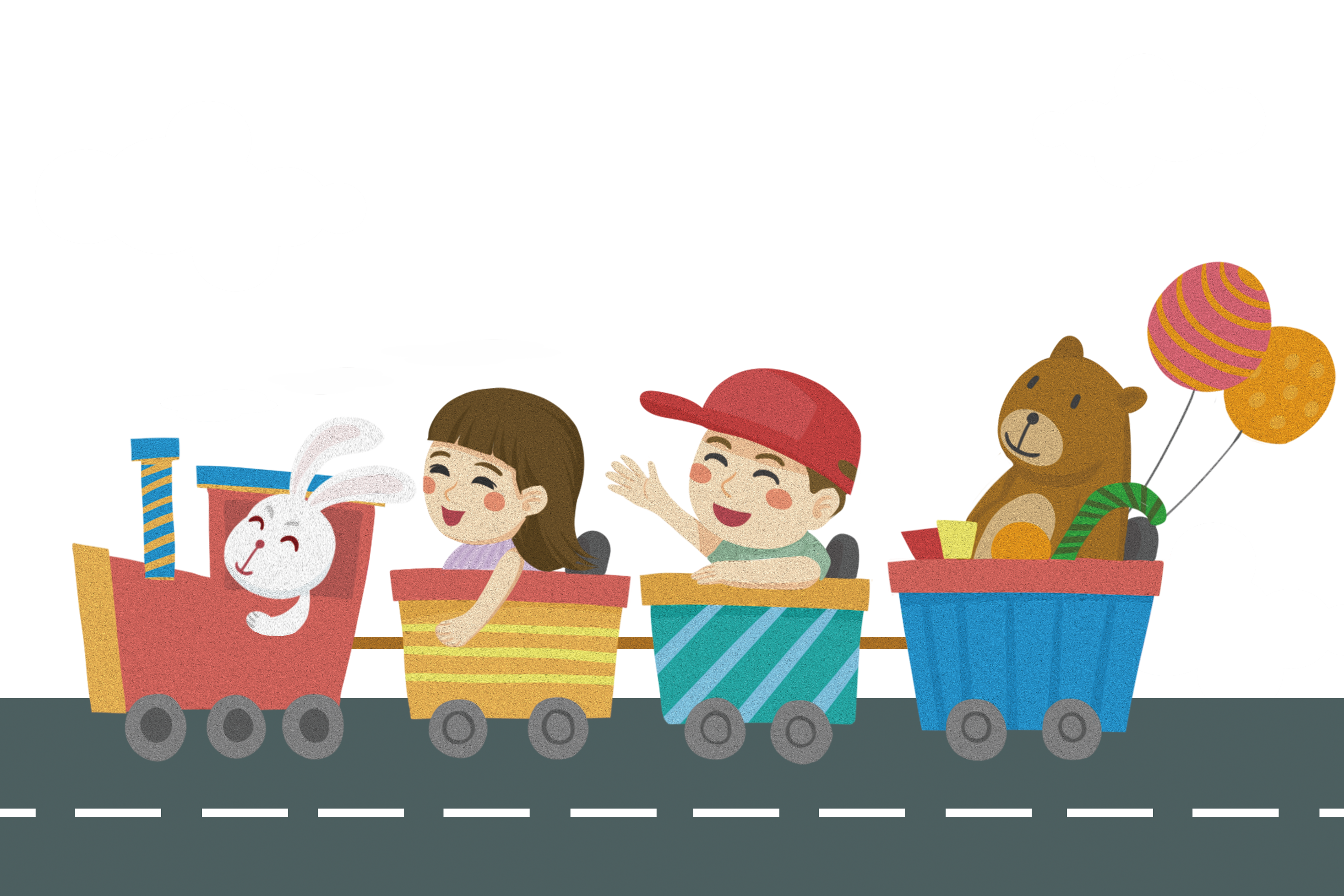 CHÀO TẠM BIỆT